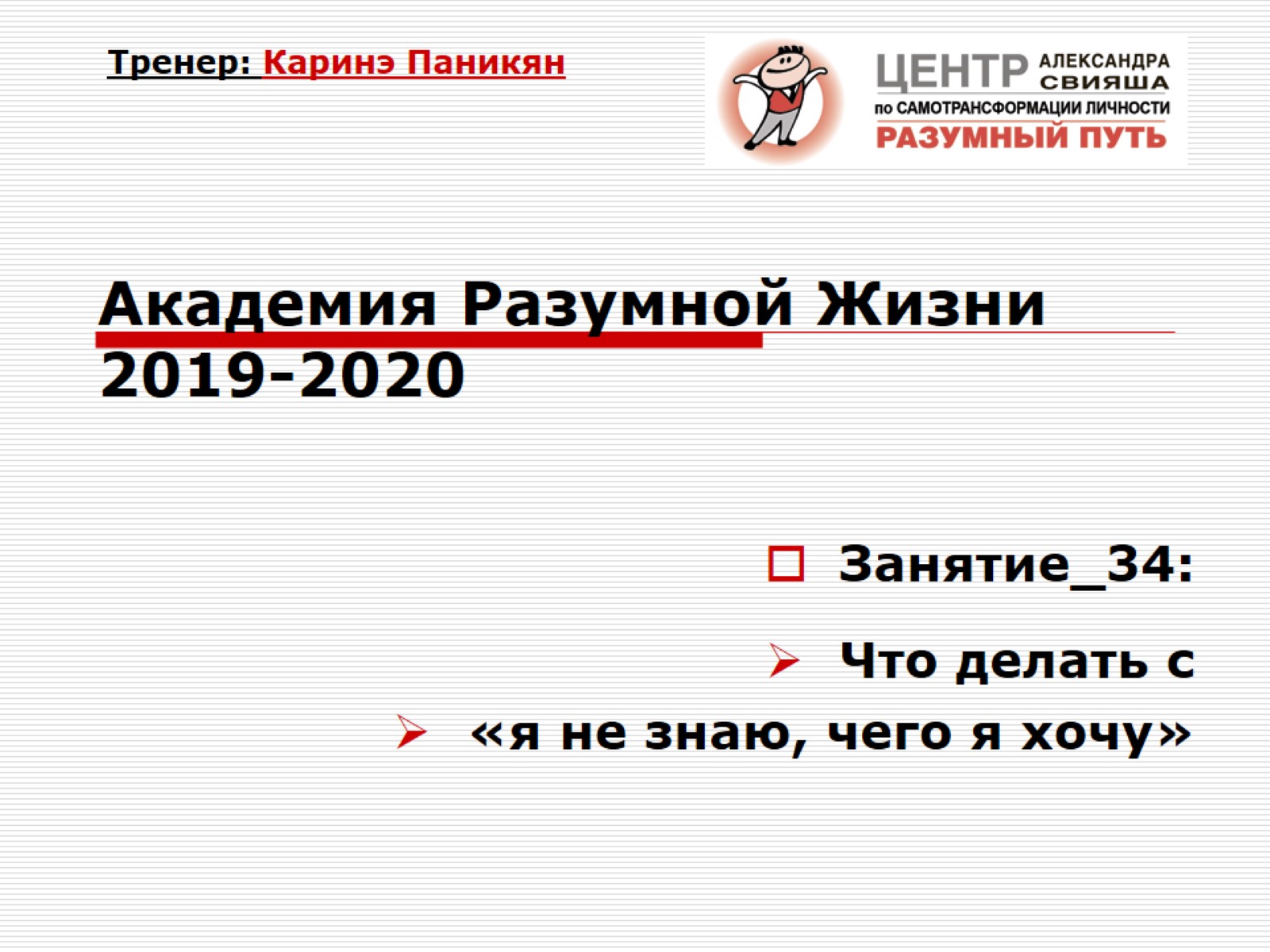 Академия Разумной Жизни 2019-2020
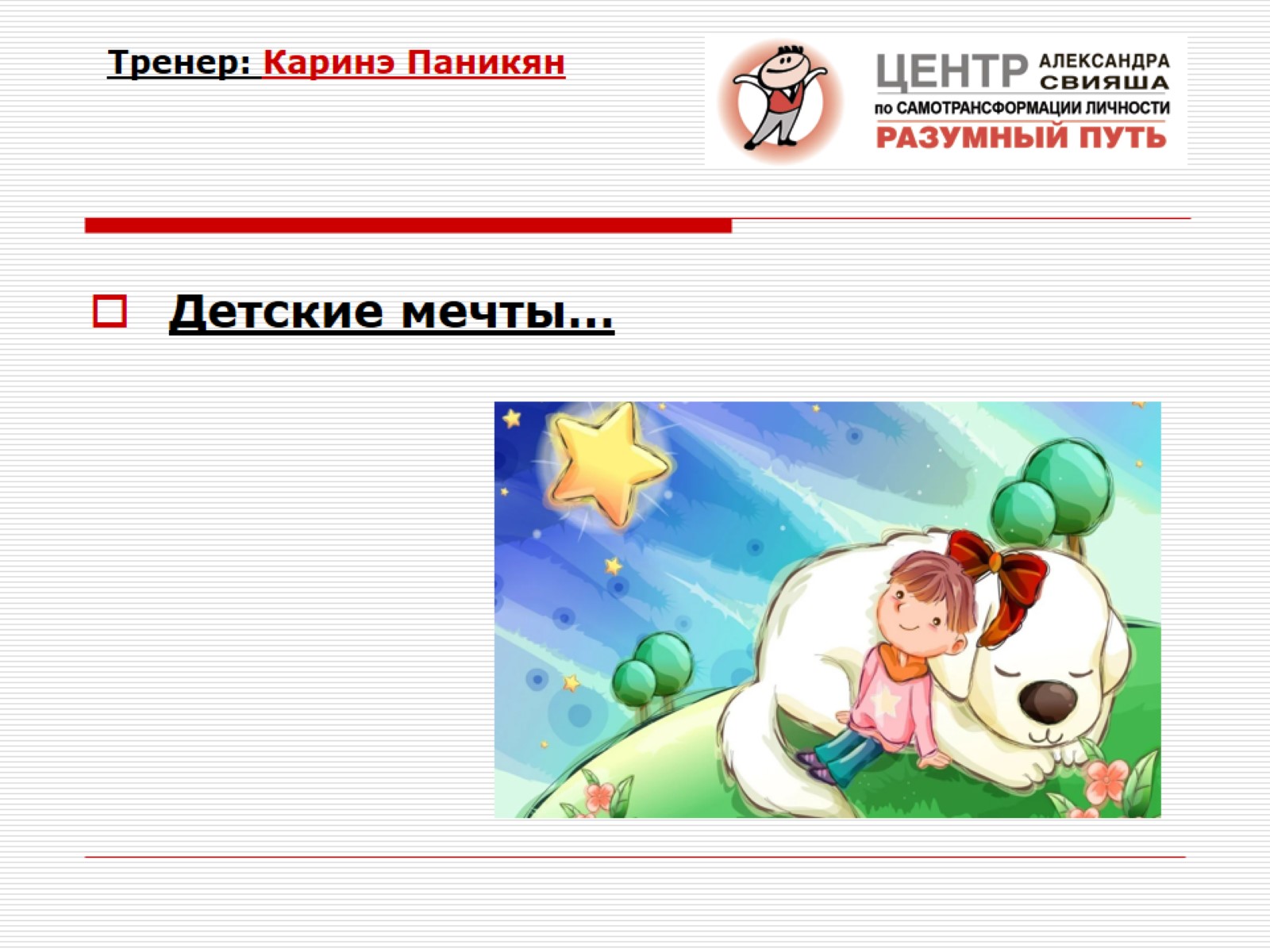 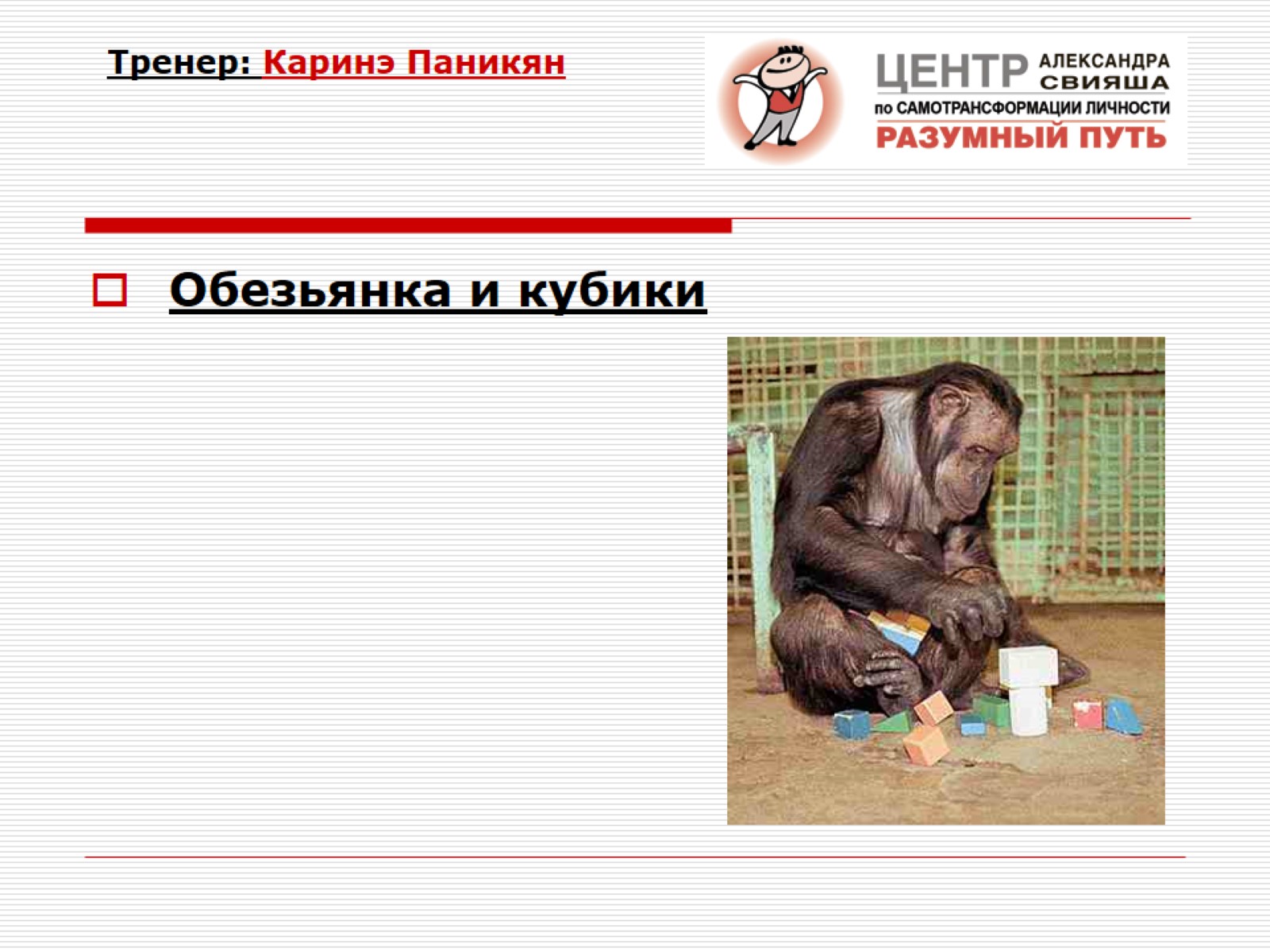 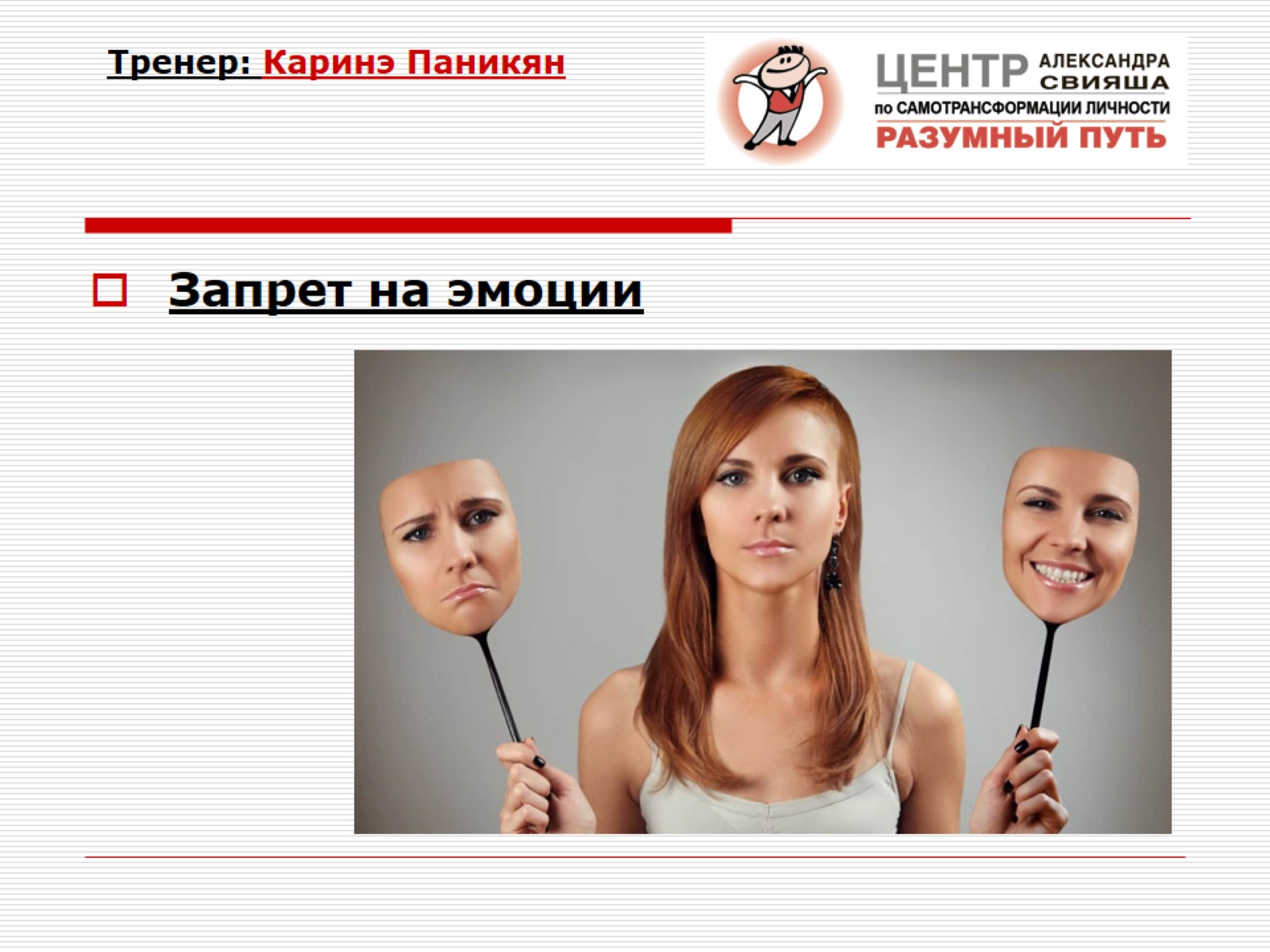 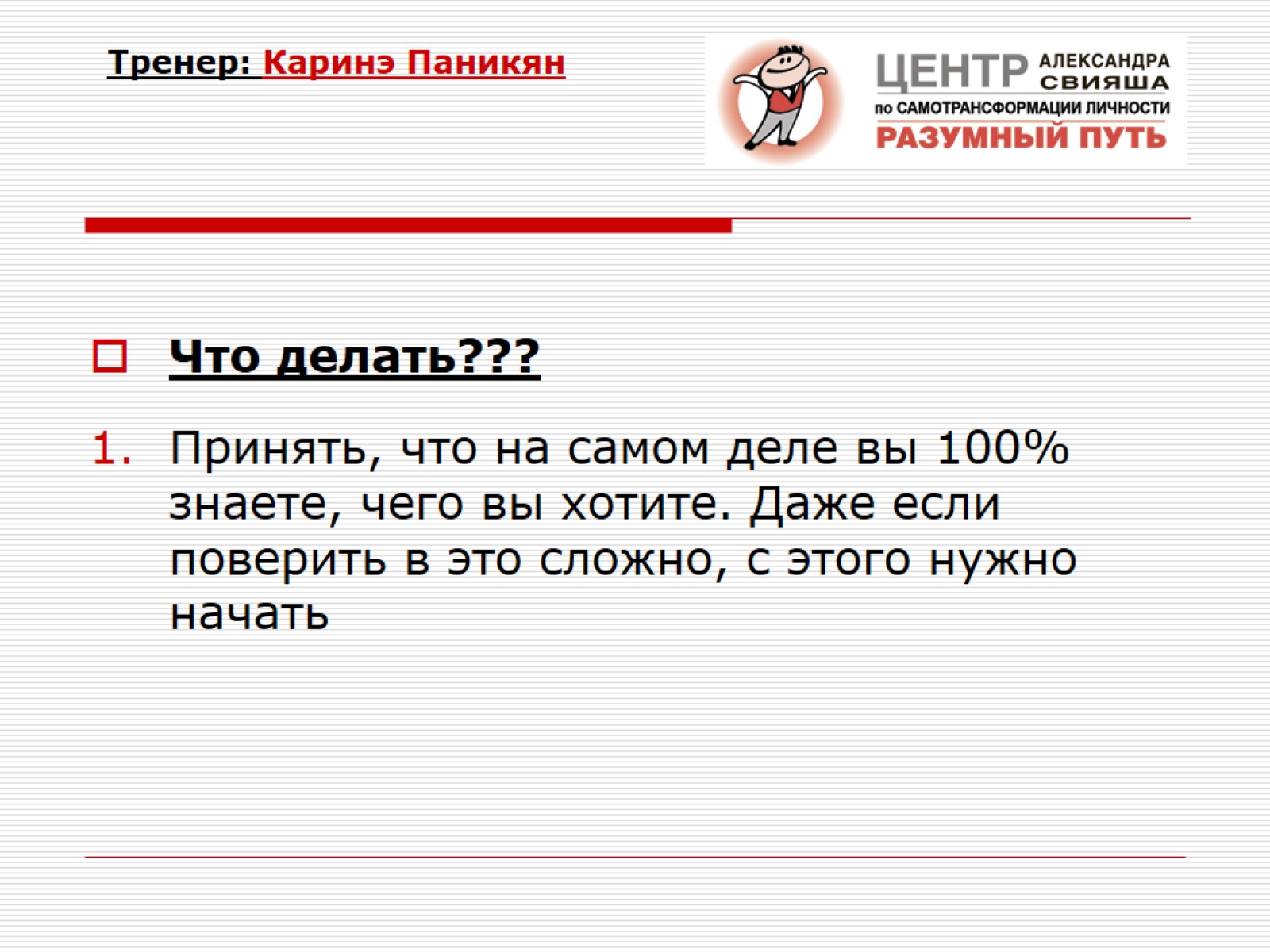 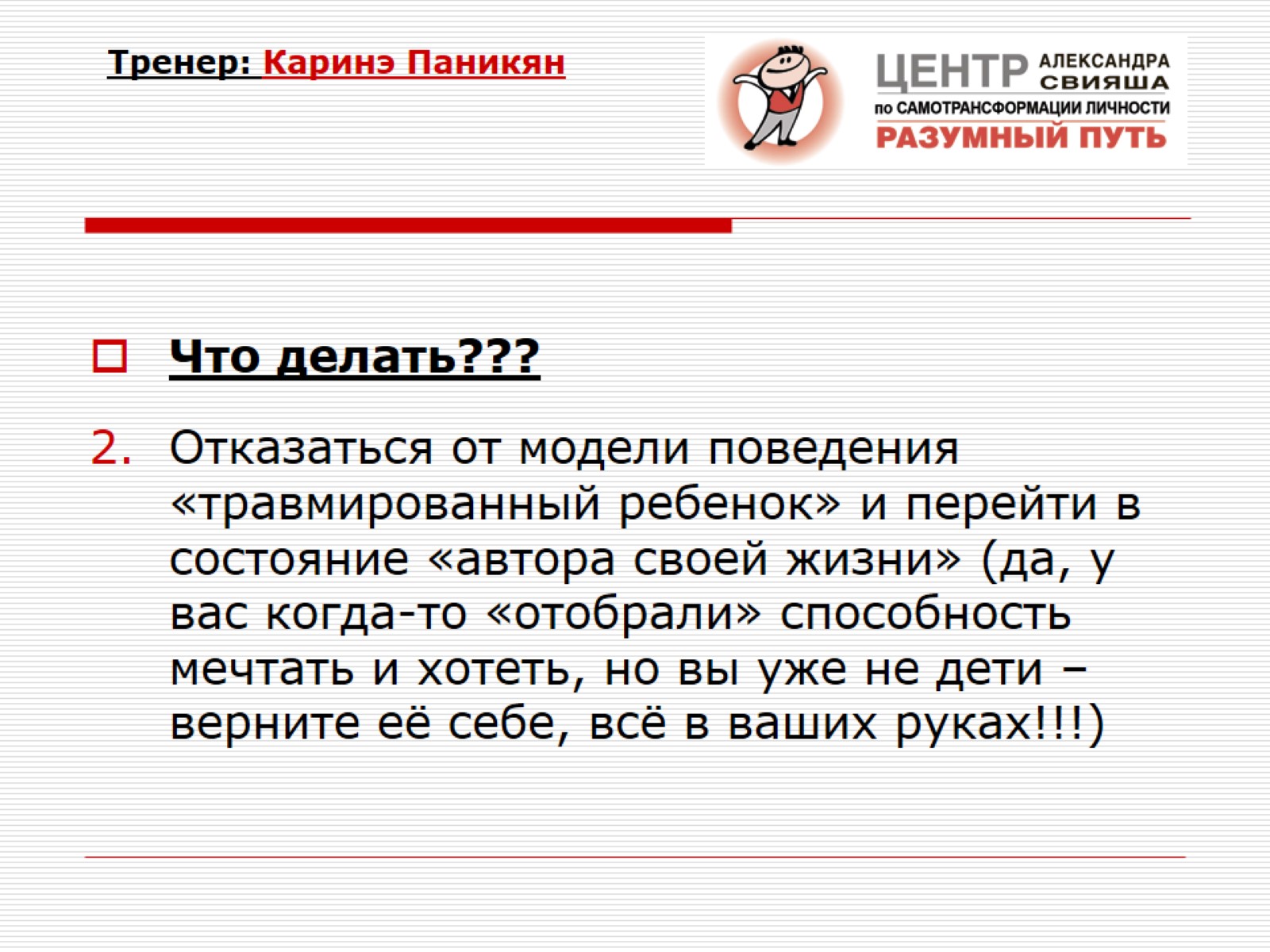 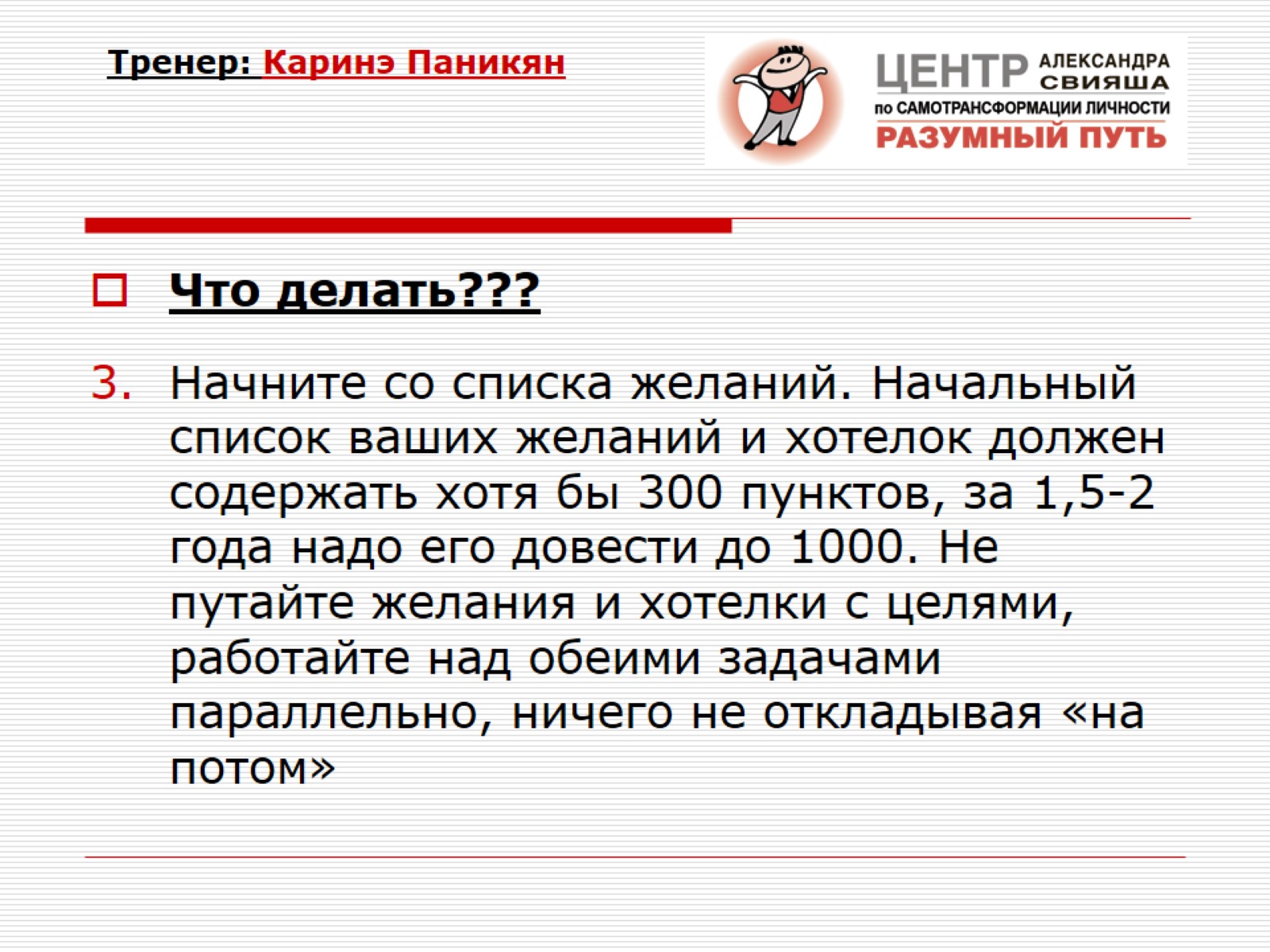 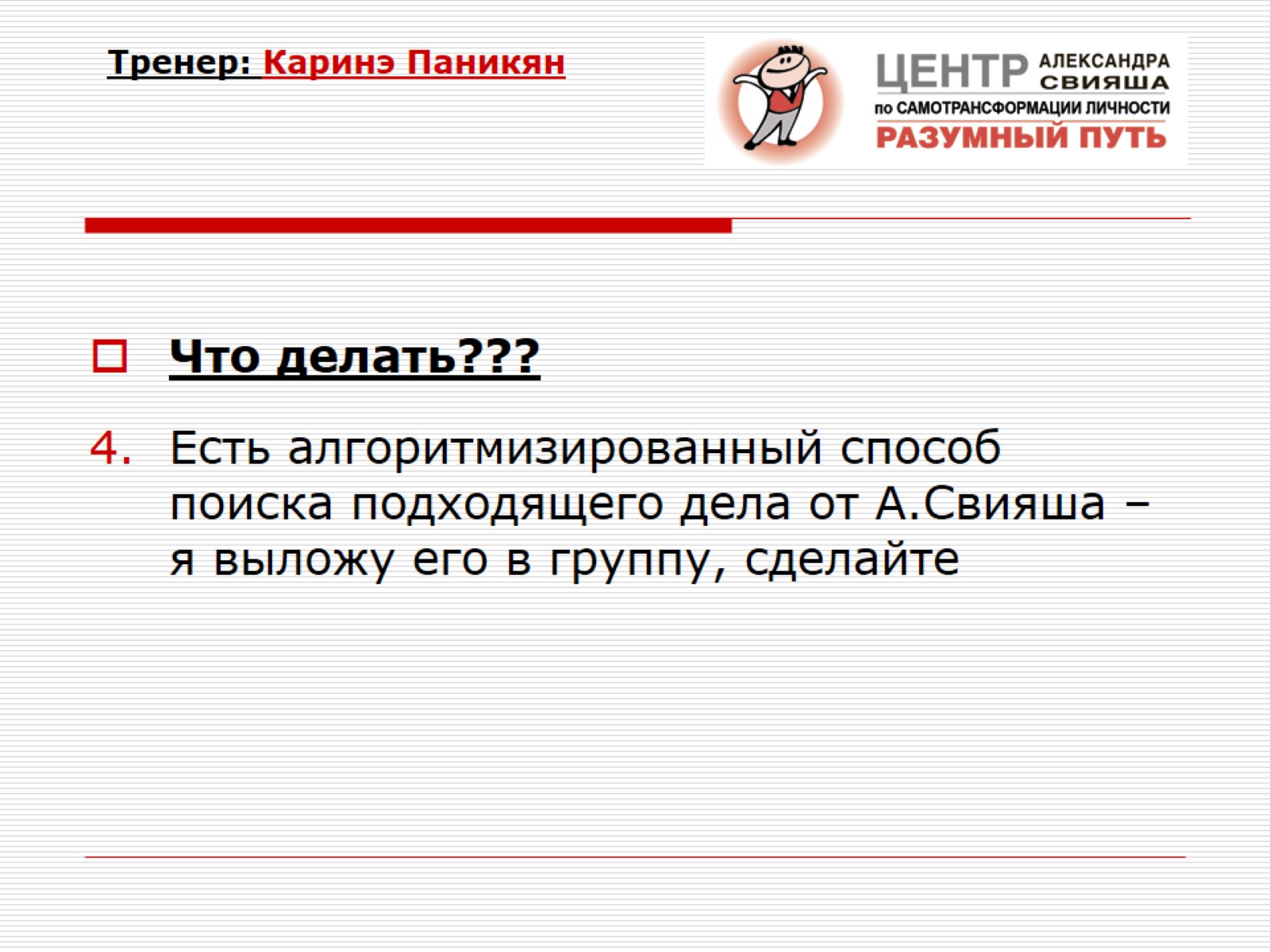 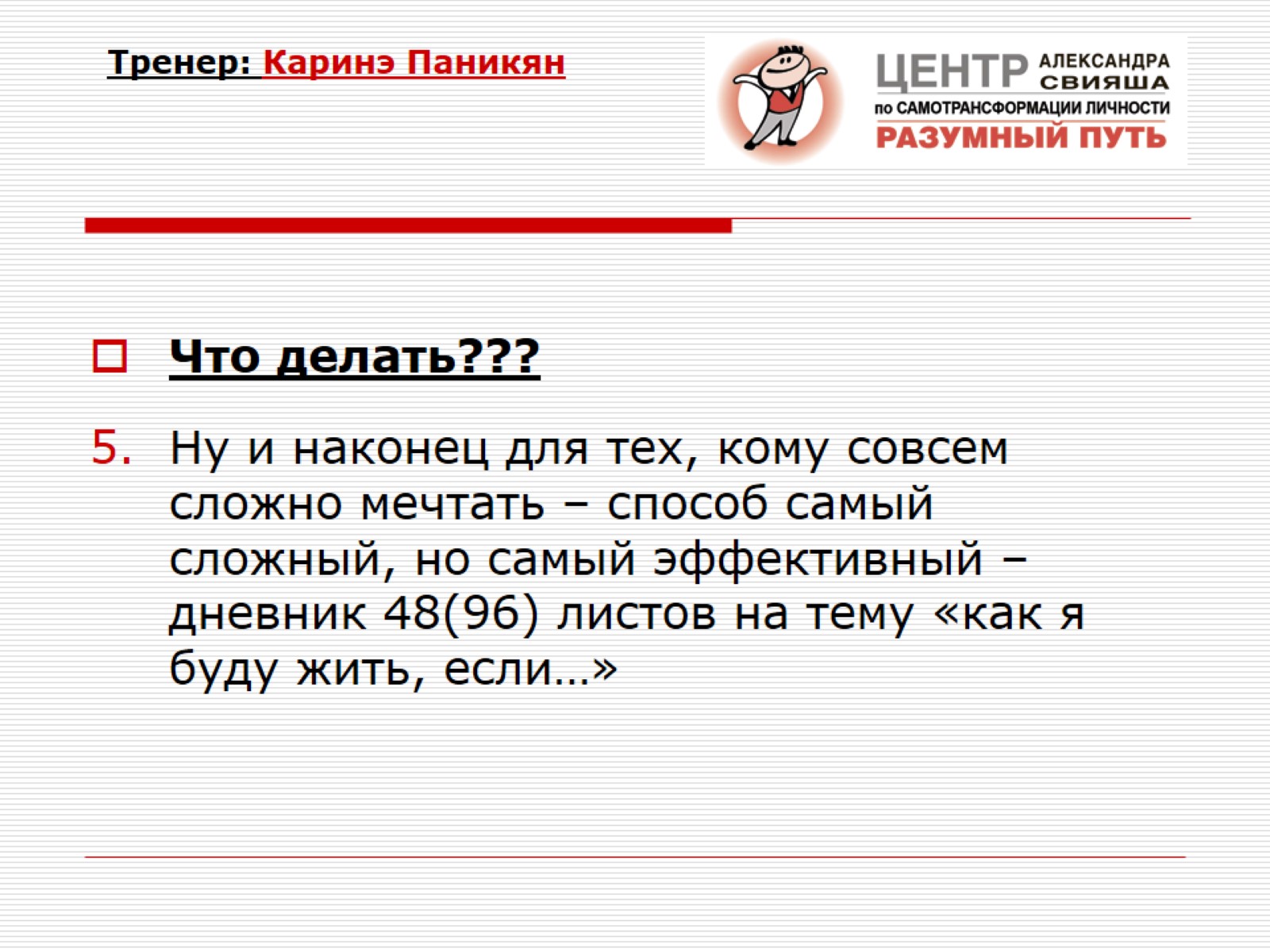 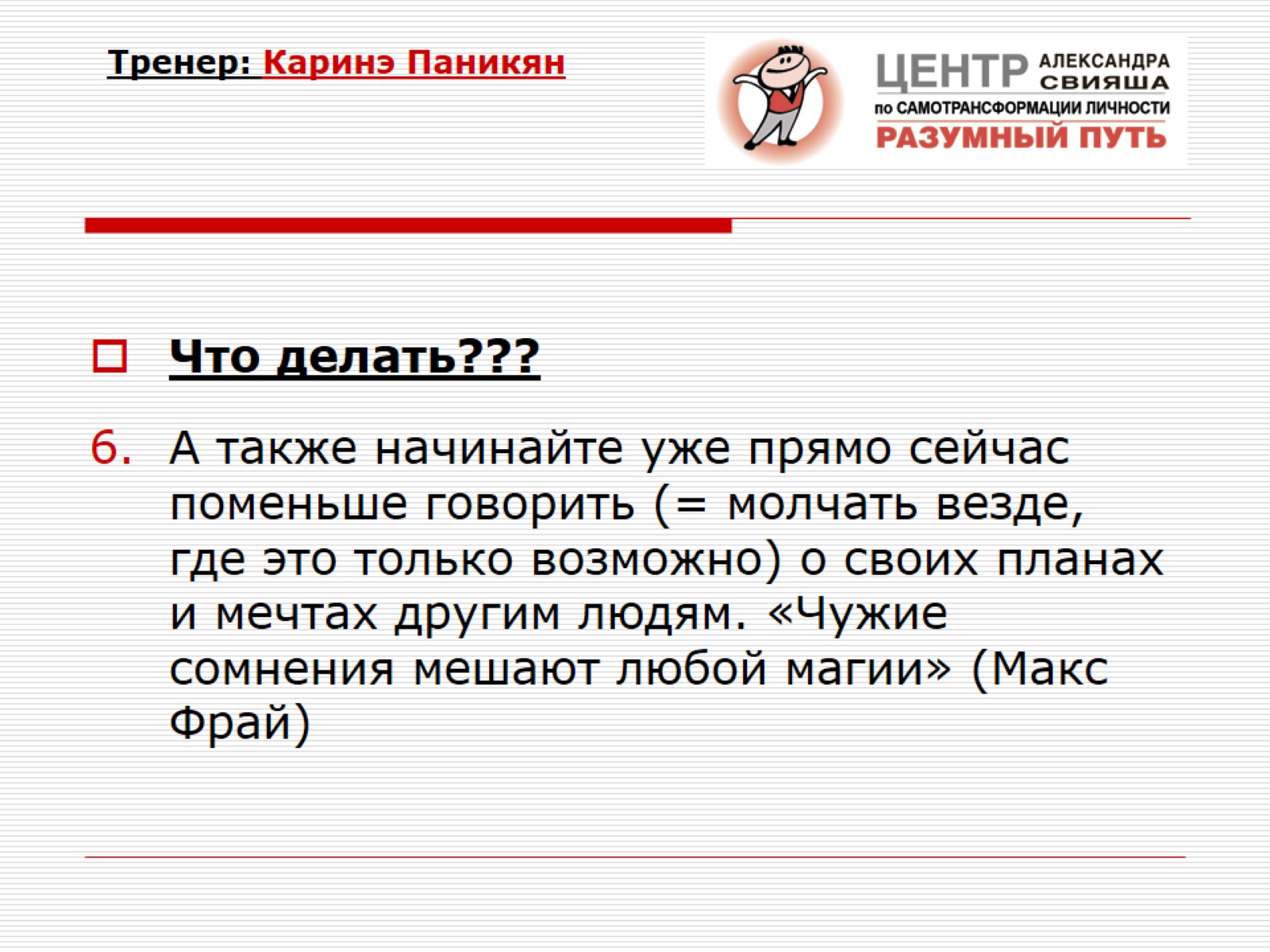 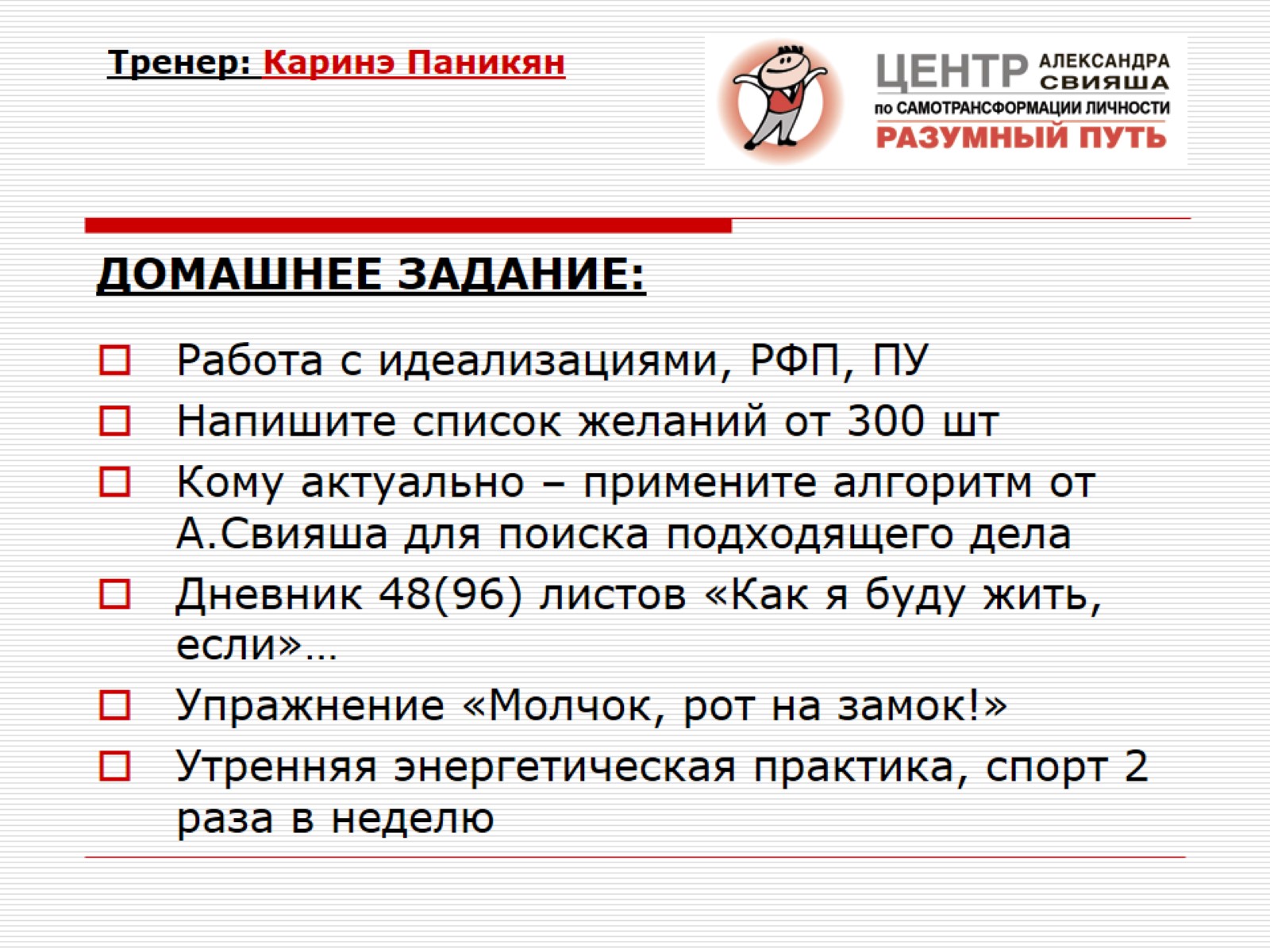